Цели урока: 1.Обобщение знаний о наречии. 2. Закрепление знаний о значениях наречий, способах образования, 3. Формировать умение выделять наречия в тексте.
Тема : «Наречие. Повторение и обобщение.»
Наречие – неизменяемая часть речи. Отвечает на вопросы  -  КАК? КОГДА? ГДЕ? КУДА? ОТКУДА? СКОЛЬКО?                 В предложении является второстепенным членом предложения.
Вчера(когда?), вокруг(где?), здесь(где?), ловко(как?), вниз(куда?),направо(куда?), сейчас(когда?),справа(где?),доволь -но(как?).
НАРЕЧИЯ обозначают – ВРЕМЯ, МЕСТО И СПОСОБ ДЕЙСТВИЯ.
Спокойно и важно                                             Идет по перрону                                                      С большим чемоданом                              Большая ворона                                                      А рядом с вороной,                                           Чуть сзади и сбоку                                                 Ее, провожая, шагает сорока.                               И все б это было                                            Совсем хорошо,                                                  Если б их поезд                                                      Давно не ушел.
Раньше встанешь, больше сделаешь.
Сначала подумай, потом отвечай.
Наречия делают нашу речь более точной и выразительной ( ясной и понятной).
Упражнение  238, страница 170.
Утром 12 апреля 1961года, как обычно, взошло солнце.                                                                                               На кровати спокойно спал человек, имя которого скоро станет известно всему  миру. Человек открыл глаза и весело  улыбнулся. Он сказал: «Пора вставать, Юра!»
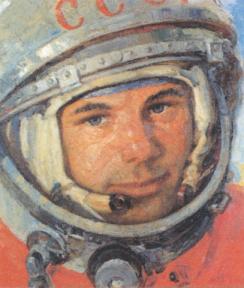 Юрий Алексеевич Гагарин
50 лет со дня первого полета в космос.
Домашнее задание
Упражнение 237, страница 170.
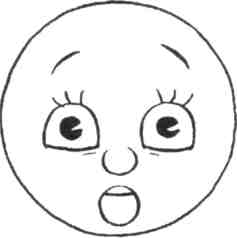 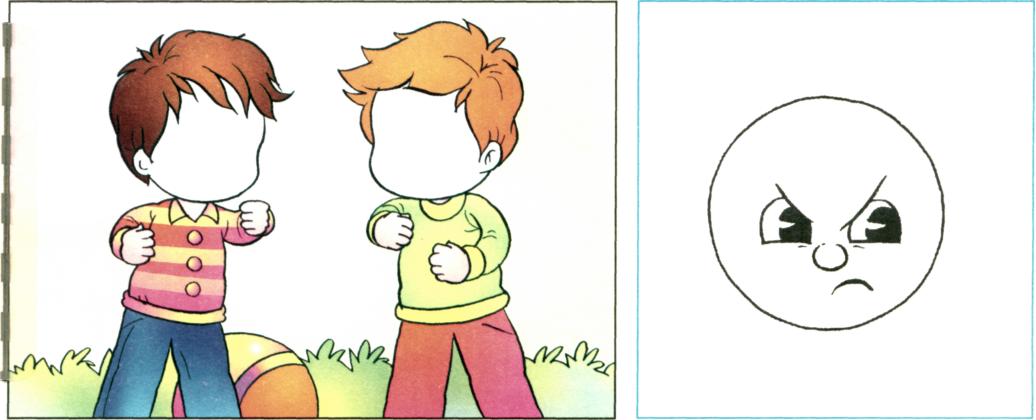 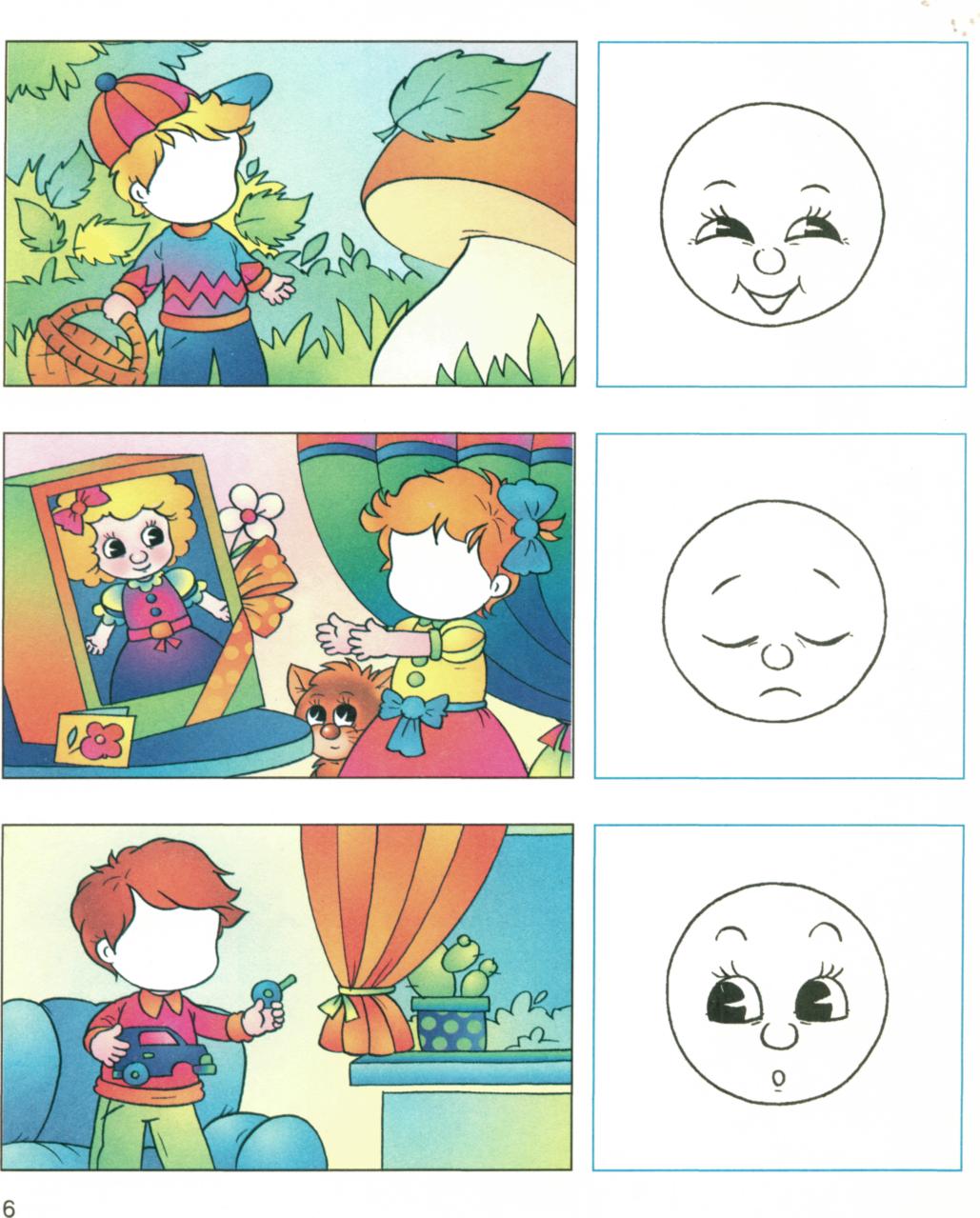 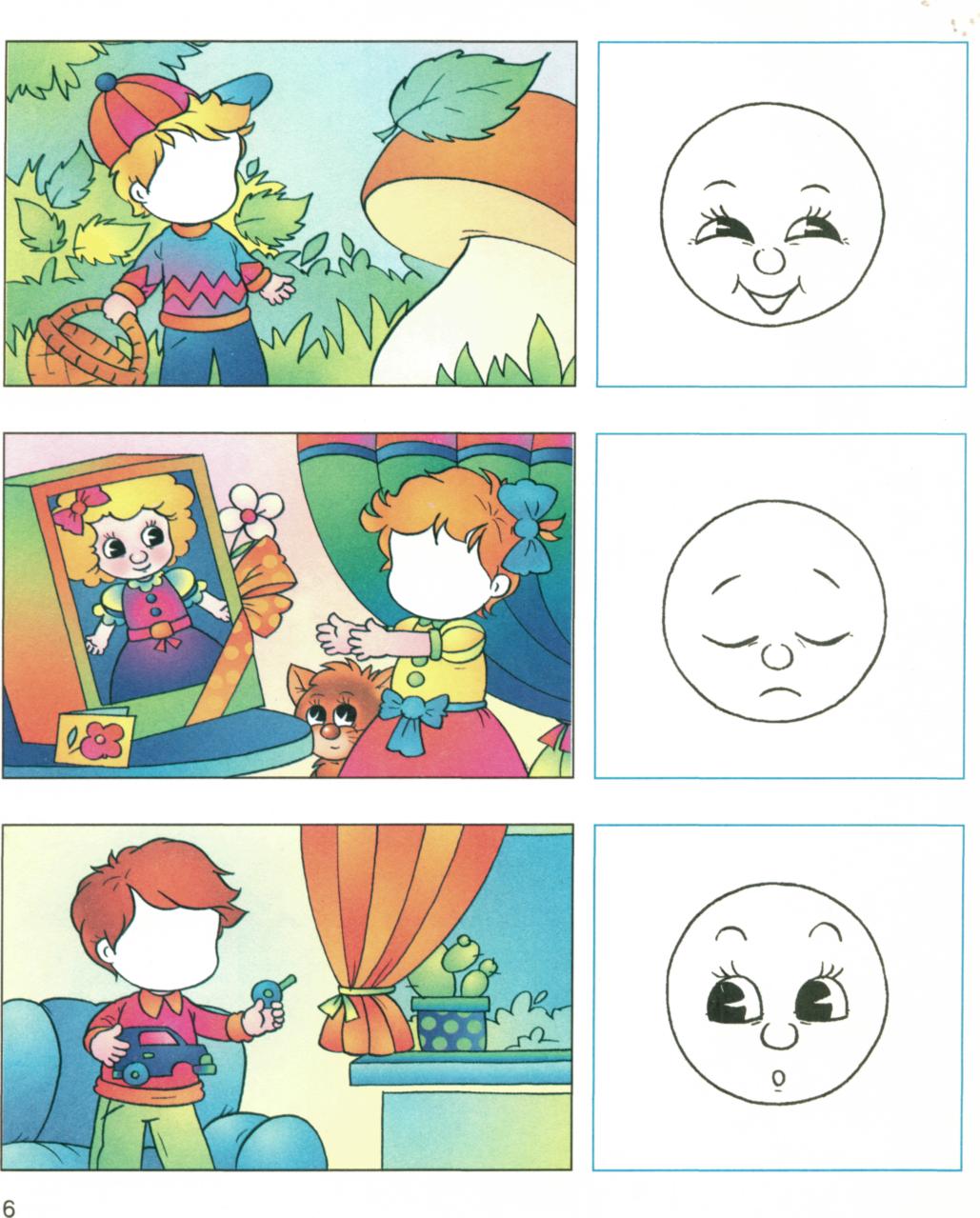 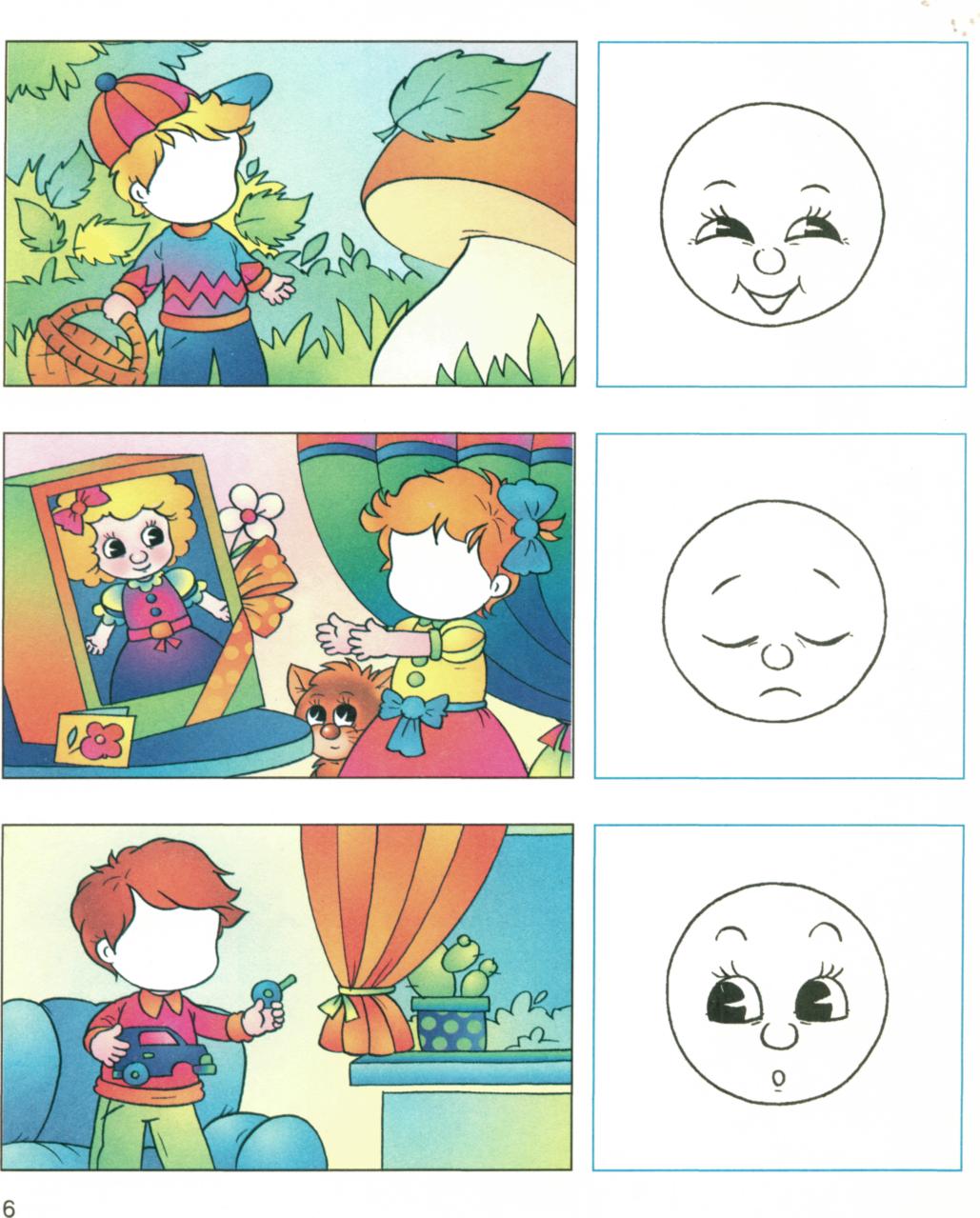